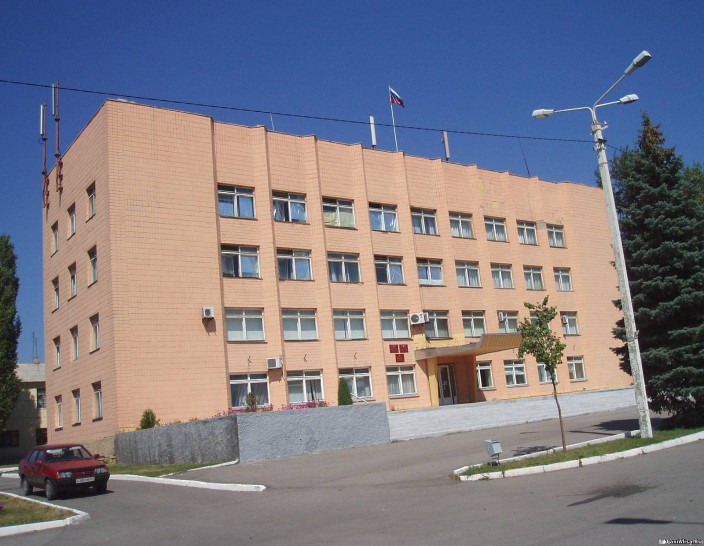 Администрация Ольхово-Рогского сельского поселения
~ БЮДЖЕТ  ДЛЯ  ГРАЖДАН ~
Бюджет Ольхово-Рогского сельского поселения Миллеровского района
на 2020 год и на плановый период 
2021 и 2022 годов

(материалы подготовлены с учетом приказа Минфина России от 22.09.2015 № 145н 
«Об утверждении методических рекомендаций по представлению бюджетов субъектов Российской Федерации и местных бюджетов и отчетов об их исполнении в доступной для граждан форме»)
2
Администрация Ольхово-Рогского сельского поселения
Указ Президента Российской Федерации от 07.05.2018 г. №204 «О национальных целях и стратегических задачах развития Российской Федерации на период до 2024 года»
Основные направления бюджетной и налоговой политики Ольхово-Рогского сельского поселения
на 2020-2022 годы 
(Постановление Администрации от 05.11.2019 № 47)
Основа формирования бюджета Ольхово-Рогского сельского поселения Миллеровского района на 2020 год и на плановый период 2021 и 2022годов
Муниципальные программы Ольхово-Рогского сельского поселения
Областной закон «Об областном бюджете на 2020 год и на плановый период 2021 и 2022 годов»
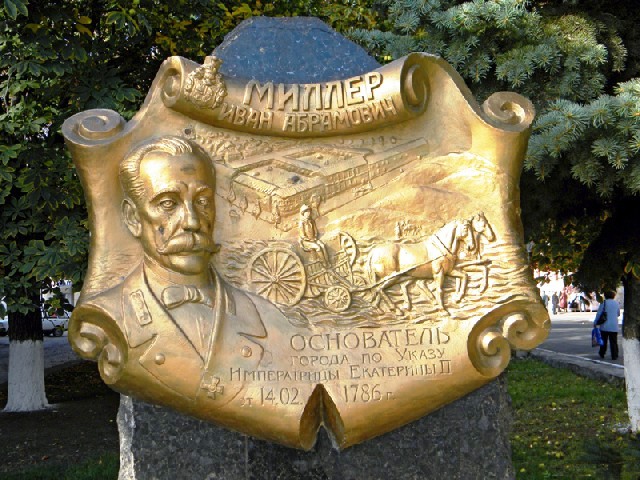 3
Администрация Ольхово-Рогского сельского поселения
Особенности составления бюджета Ольхово-Рогского сельского поселения Миллеровского района на 2020 год и на плановый период 2021 и 2022 годов
Доходы бюджета сформированы с учетом изменений, внесенных в бюджетное и налоговое законодательство
Параметры бюджета сформированы в соответствии с Планом мероприятий по росту доходного потенциала Ольхово-Рогского сельского поселения, оптимизации расходов бюджета Ольхово-Рогского сельского поселения Миллеровского района и сокращению муниципального долга Ольхово-Рогского сельского поселения до 2024 года
Соблюдение условий в соответствии с заключенными соглашениями по предоставлению из областного бюджета дотаций на выравнивание бюджетной обеспеченности
4
Администрация Ольхово-Рогского сельского поселения
Основные направления бюджетной и налоговой политики Ольхово-Рогского сельского поселения на 2020-2022 годы
Утверждены постановлением Администрации Ольхово-Рогского сельского поселения от 05.11.2019 №47
Сбалансированность бюджета
  Устойчивость бюджетной системы
Указ Президента Российской Федерации от 07.05.2018 г. №204 «О национальных целях и стратегических задачах развития Российской Федерации на период до 2024 года»
Приоритетные цели
Ключевые задачи
Реализация Указов Президента РФ
Достижение целей социально-экономического развития Ольхово-Рогского сельского поселения
5
Администрация Ольхово-Рогского сельского поселения
Основные приоритеты Ольхово-Рогского сельского поселения
Обеспечение социального благополучия населения
Пути реализации бюджетной политики
6
Администрация Ольхово-Рогского сельского поселения
Меры, принимаемые для обеспечения сбалансированности бюджета Ольхово-Рогского сельского поселения Миллеровского района
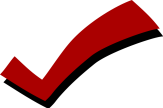 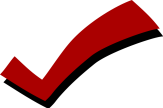 7
Администрация Ольхово-Рогского сельского поселения
Прогноз основных характеристик бюджета на 2020 год и на плановый период 2021 и 2022 годов
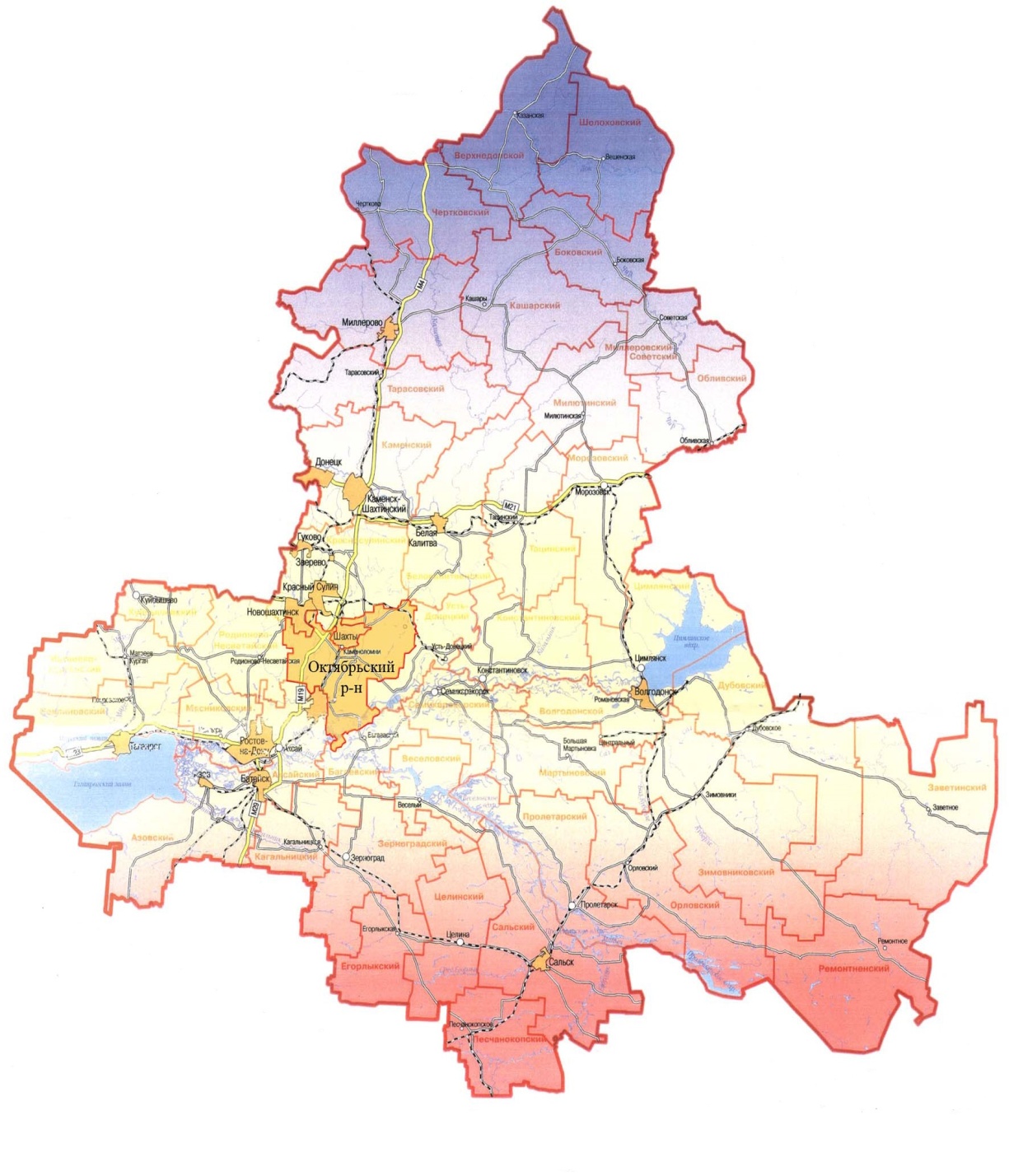 тыс. рублей
8
Администрация Ольхово-Рогского сельского поселения
Основные параметры бюджета Ольхово-Рогского сельского поселения Миллеровского районана 2020 год
Доходы бюджета
9695,5
Расходы бюджета 
9695,5
тыс. рублей
9
Администрация Ольхово-Рогского сельского поселения
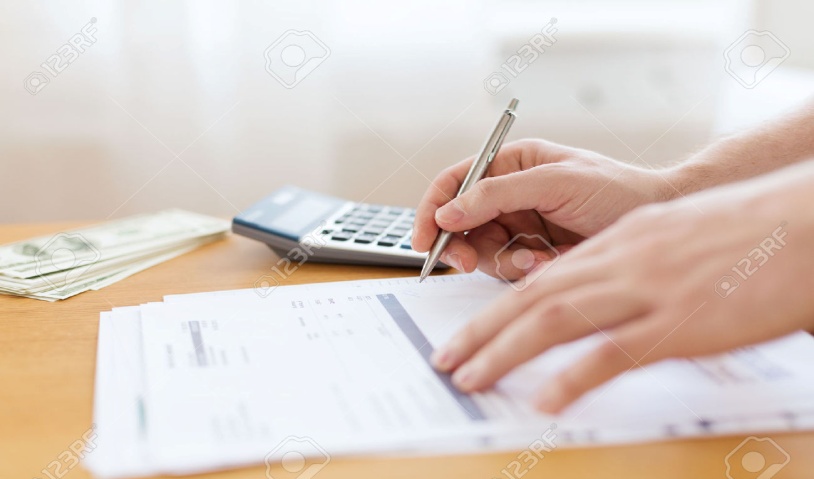 Динамика доходов бюджета Ольхово-Рогского сельского поселенияМиллеровского района,
тыс. рублей
- 37,8%
10587,7
9695,5
104,2%
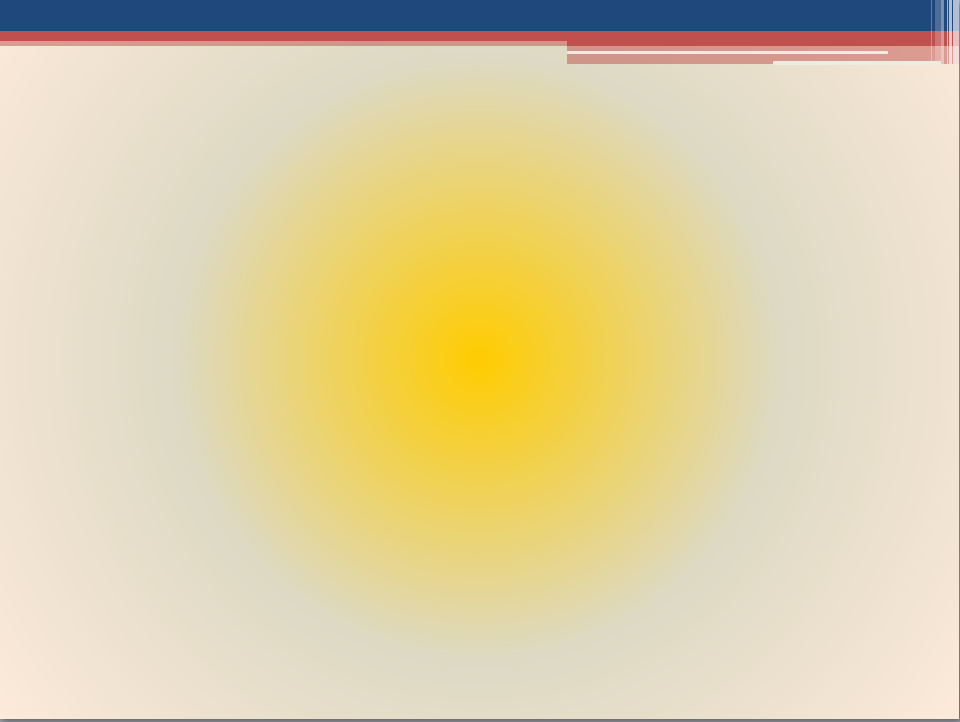 10
Администрация Ольхово-Рогского сельского поселения
СТРУКТУРА НАЛОГОВЫХ И НЕНАЛОГОВЫХ ДОХОДОВ 
БЮДЖЕТА ольхово-рогского сельского поселения миллеровского района В 2020 ГОДУ
Всего 6074,8          тыс. рублей
Доходы получаемые в виде арендной платы – 246,8
Налог на доходы физических лиц – 1052,6
Земельный налог– 3913,4
Доходы от сдачи в аренду имущества – 413,5
Налог на имущество физ. лиц– 51,7
Государственная пошлина– 31,5
Единый сельскохозяйственный налог – 337,4
Иные собственные доходы– 27,9
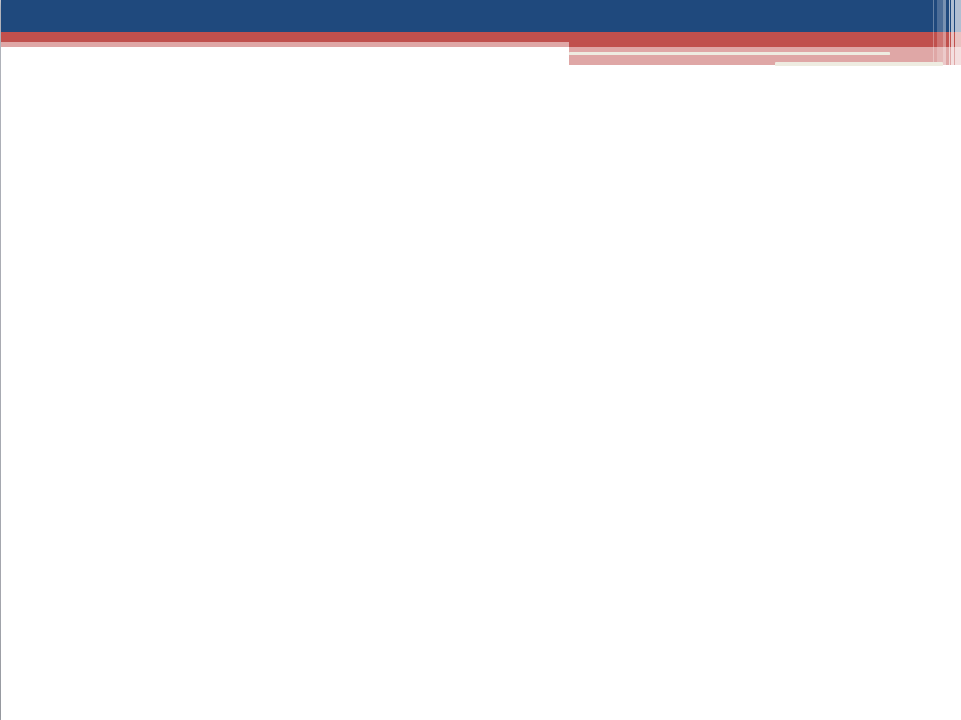 11
Администрация Ольхово-Рогского сельского поселения
Динамика поступлений налога на доходыфизических лиц в бюджет ольхово-рогского сельского поселения Миллеровского района
тыс. рублей
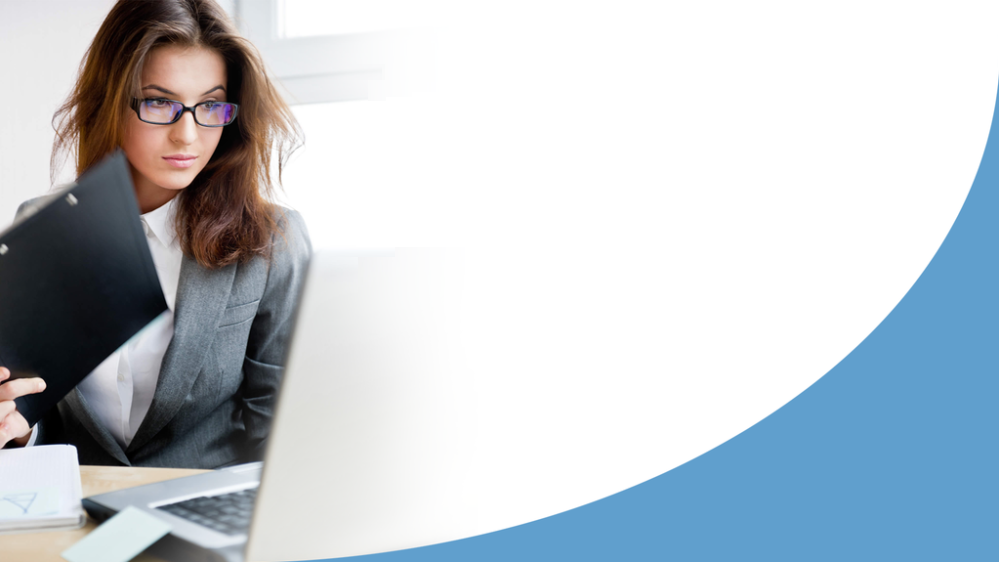 12
Администрация Ольхово-Рогского сельского поселения
Расходы бюджета Ольхово-Рогского сельского поселения Миллеровского района в 2020 году9695,5 тыс. рублей
тыс. рублей
13
Администрация Ольхово-Рогского сельского поселения
Структура расходовпо разделу «Культура, кинематография» на 2020 год
14
Администрация Ольхово-Рогского сельского поселения
Структура межбюджетных трансфертов из областного бюджета на 2020 год
Субвенции
(5,7%)
203,7
тыс. рублей
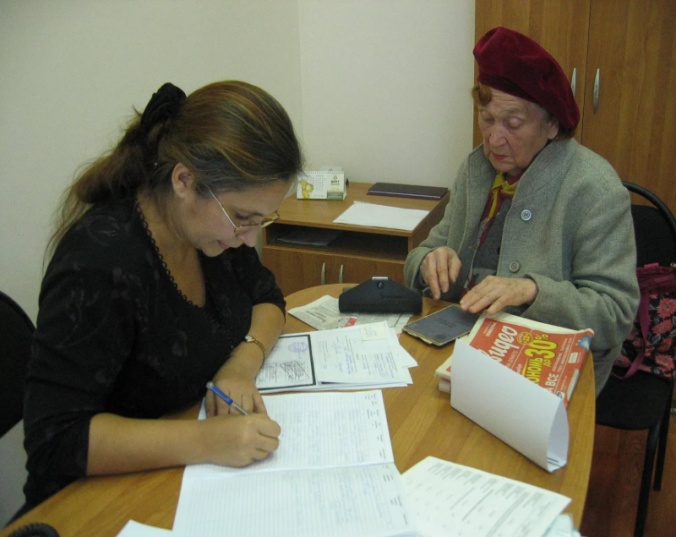 Межбюджетные трансферты 
3620,7 тыс. рублей
(3 направления)
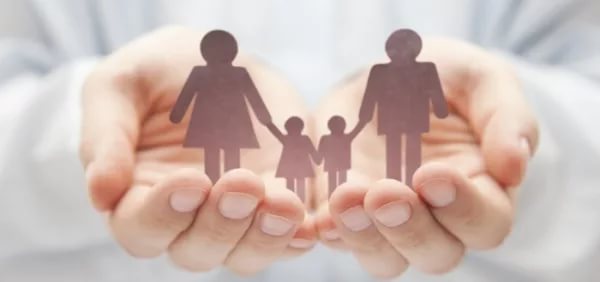 1 дотация
Дотации 
(93,2%)
3417,0
тыс. рублей
2 субвенции
15
Администрация Ольхово-Рогского сельского поселения
Расходы бюджета Ольхово-Рогского сельского поселения Миллеровского района, формируемые в рамках муниципальных программ Ольхово-Рогского сельского поселения, и непрограммные расходы 	(часть 1)
тыс. рублей
16
Администрация Ольхово-Рогского сельского поселения
Расходы бюджета Ольхово-Рогского сельского поселения Миллеровского района, формируемые в рамках муниципальных программ Ольхово-Рогского сельского поселения, и непрограммные расходы 		(часть 2)